MOOC Instructor Experiences and Pedagogical Choices: Some Instructional Design Considerations and Challenges
Meina Zhu, Curtis J. Bonk, and Annisa Sari
IST Department, Indiana University
March 2, 2018
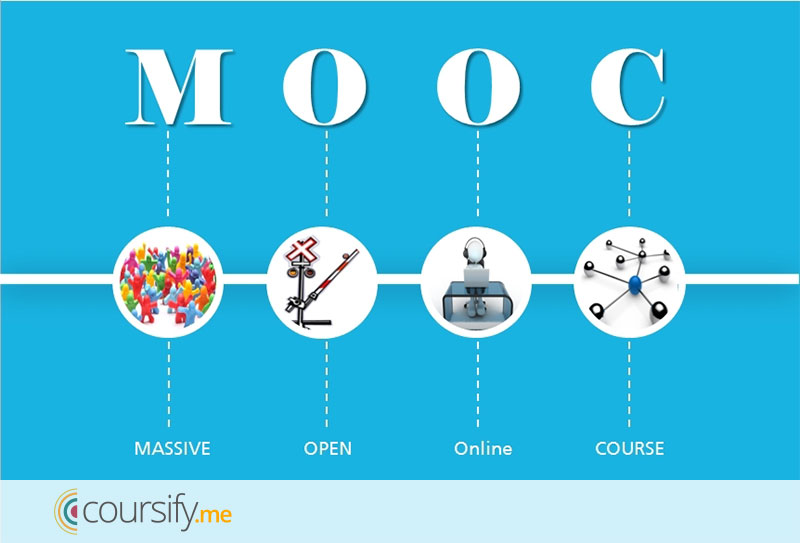 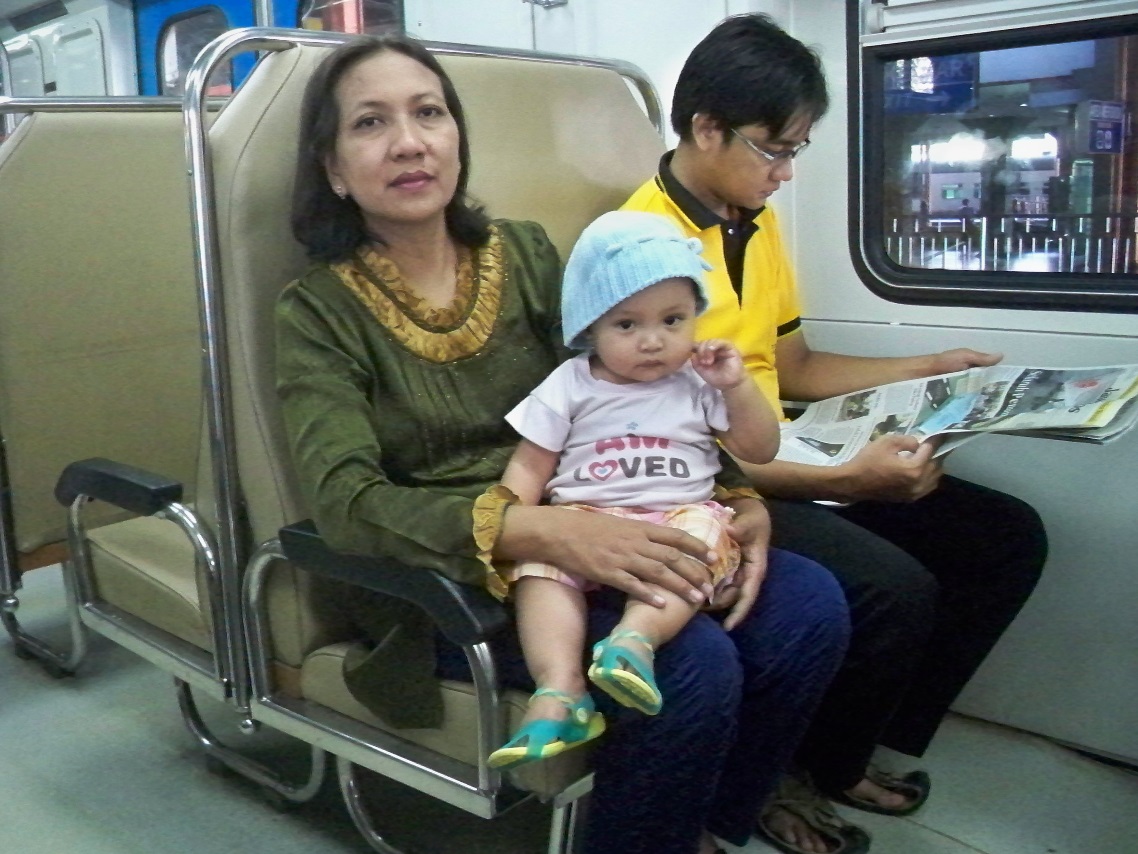 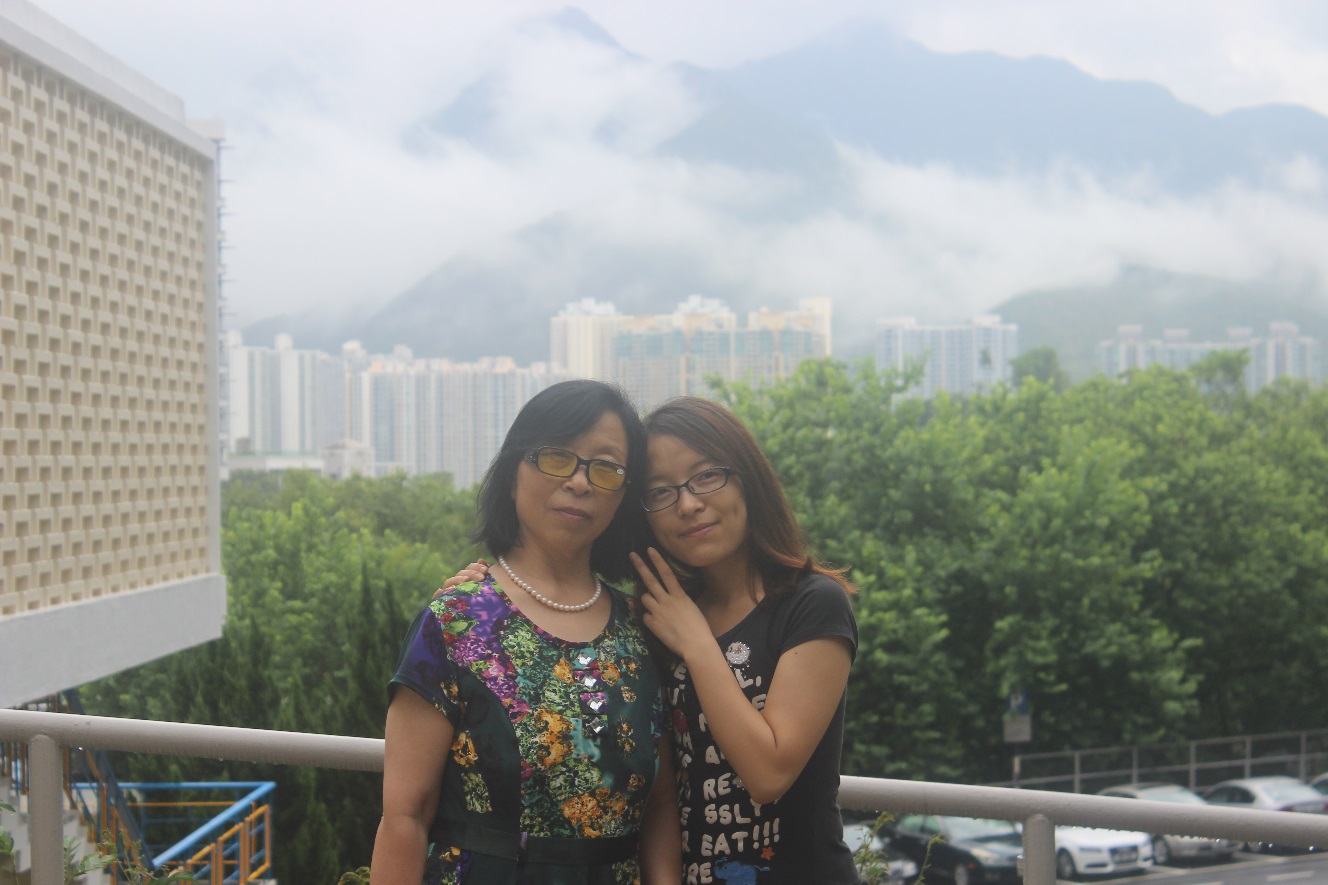 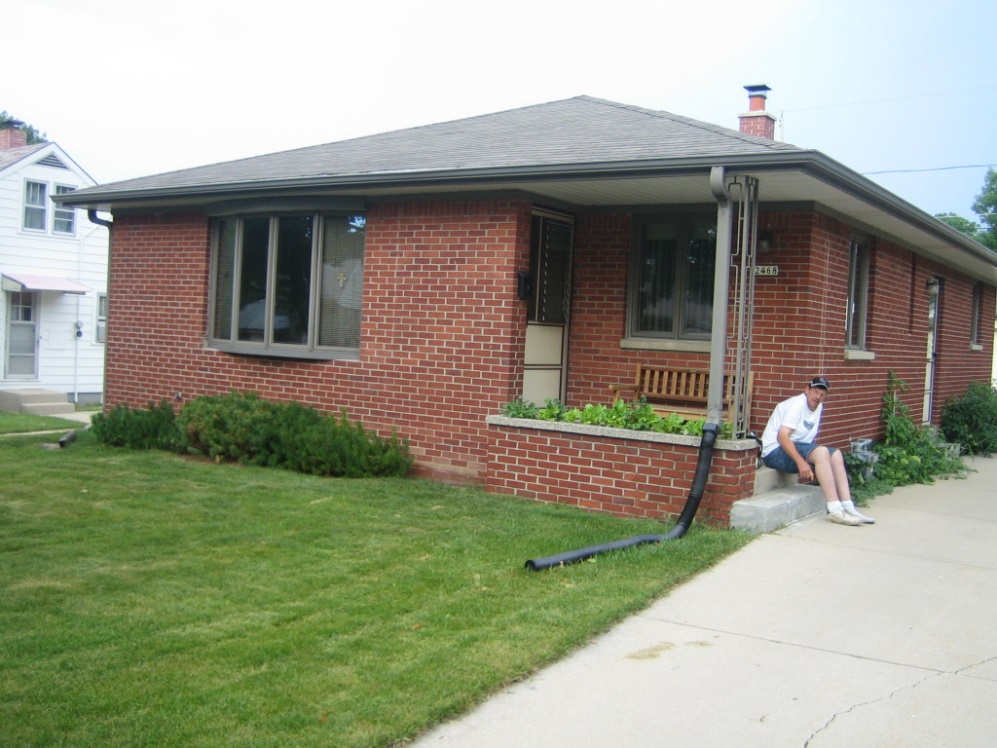 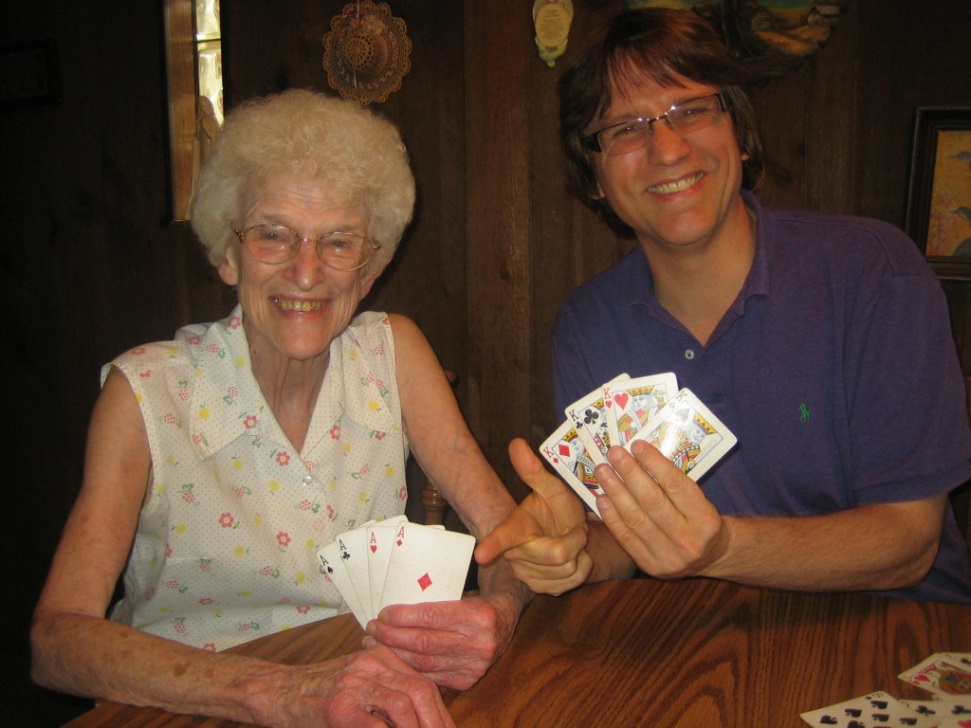 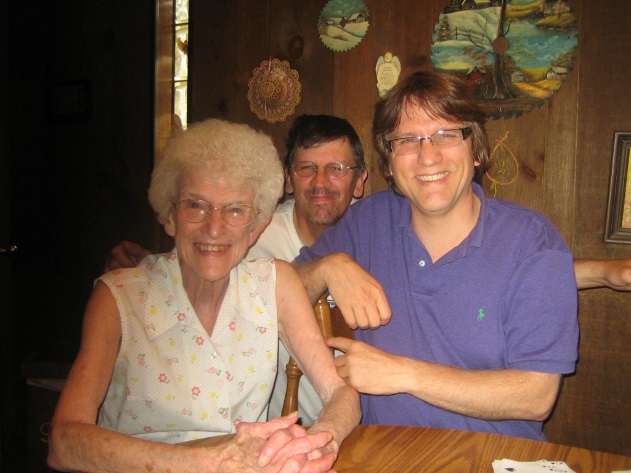 2
10/19/2017
January 18, 2018By The Numbers: MOOCS in 2017Dhawal Shah, Class Central
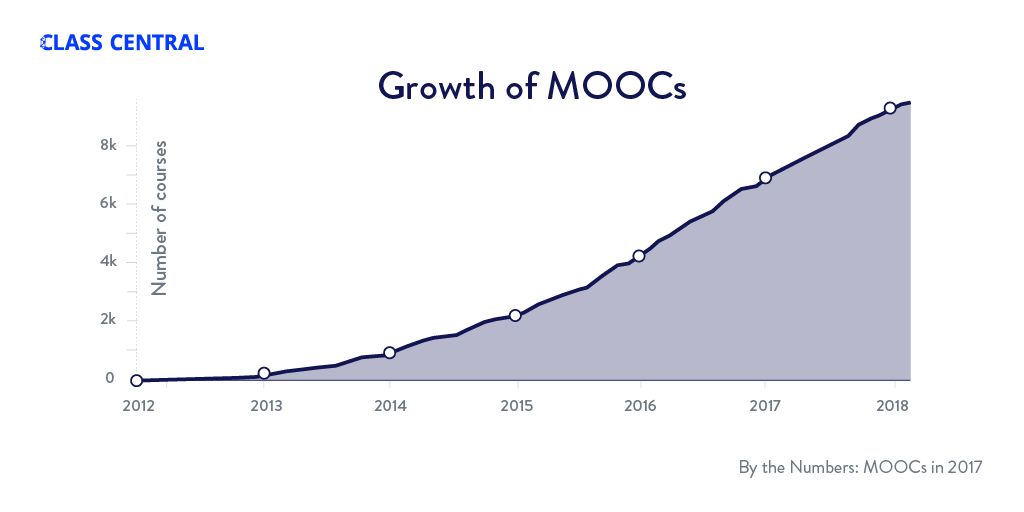 3
[Speaker Notes: https://www.class-central.com/report/mooc-stats-2017/]
February 14, 2018MOOCs: Fewer New Students, but More Are PayingDoug Lederman, Inside Higher Ed
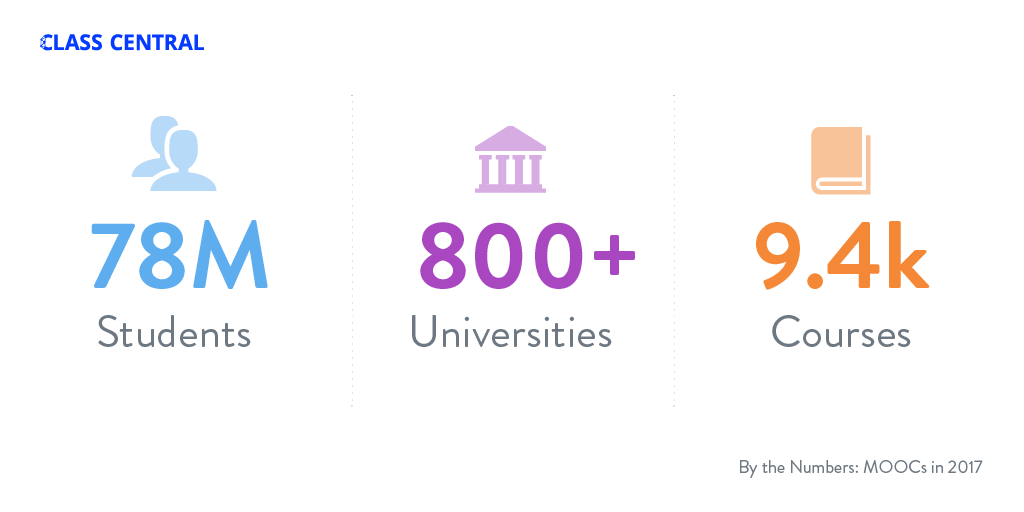 4
[Speaker Notes: https://www.insidehighered.com/digital-learning/article/2018/02/14/moocs-are-enrolling-fewer-new-students-more-are-paying-courses]
January 22, 2018A Product at Every Price: A Review of MOOC Stats and Trends in 2017Dhawal Shah, Class Central
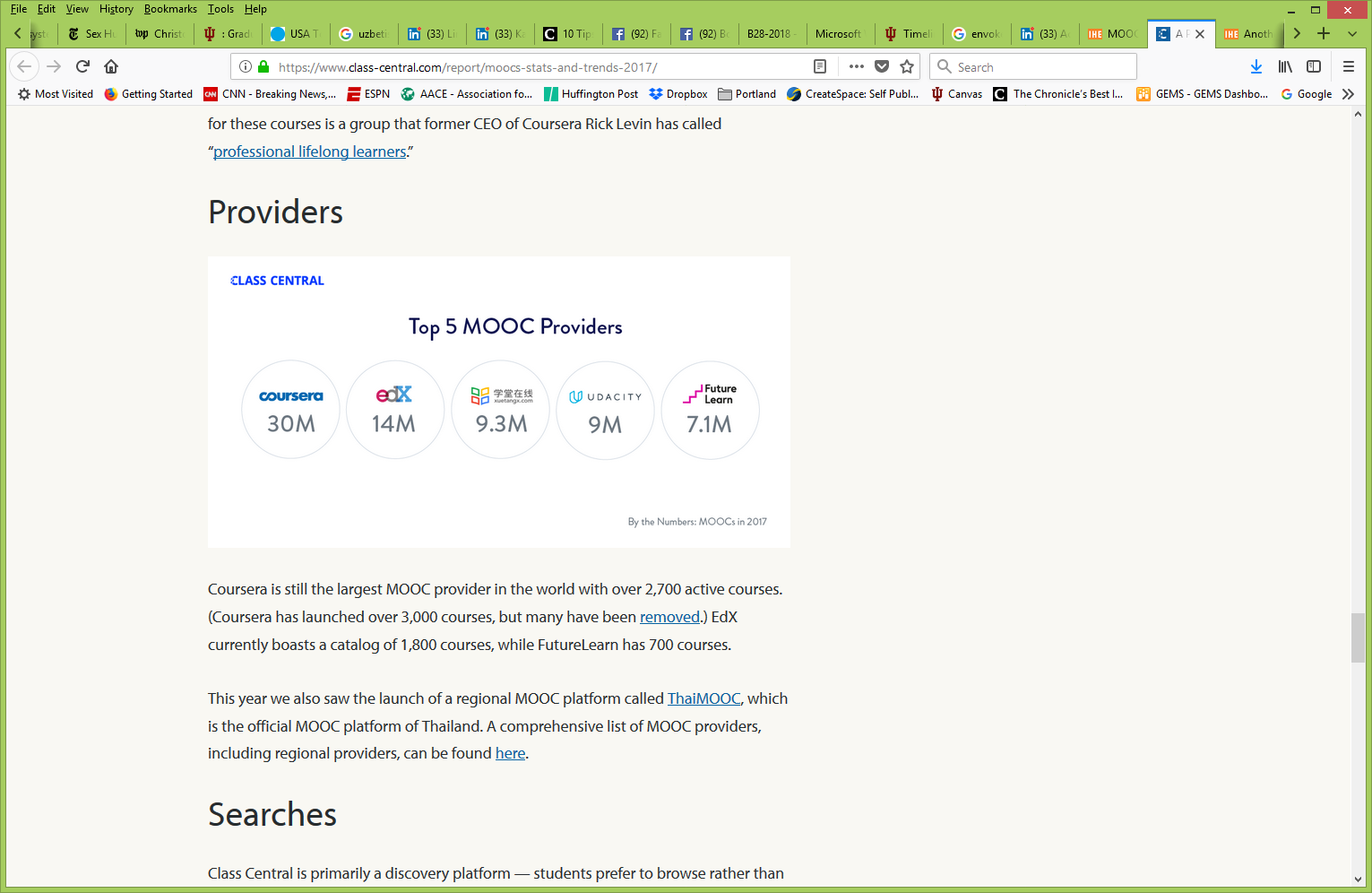 5
[Speaker Notes: https://www.class-central.com/report/moocs-stats-and-trends-2017/]
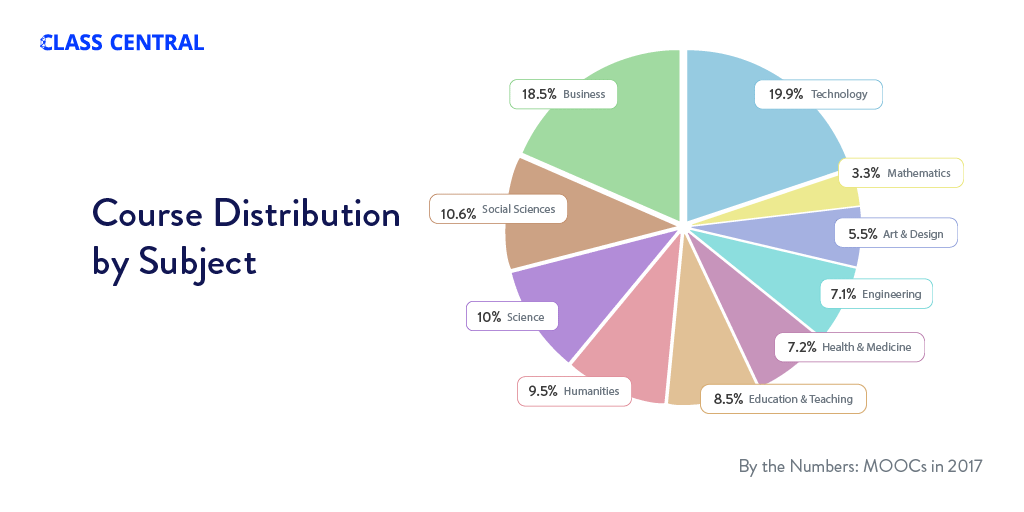 January 22, 2018A Product at Every Price: A Review of MOOC Stats and Trends in 2017Dhawal Shah, Class Central
6
[Speaker Notes: https://www.class-central.com/report/moocs-stats-and-trends-2017/]
Research Background
MOOCs can be beneficial to both learners and instructors (Hew & Cheung, 2014)
Instructional design is critical for online learning (Johnson & Aragon, 2003; Phipps & Merisotis, 1999), including MOOC
Instructors are one of the five main components of MOOCs; the other four are learners, topic, material, and context (Kop, 2011 )
Few studies have examined instructional design from MOOC instructors’ perspectives (Margaryan et al., 2015; Ross, Sinclair, Knox, Bayne, & Macleod, 2014; Watson et al., 2016)
7
Research Background Zhu, M., Sari, A., & Lee, M. M. (2018). A Systematic Review of Research Methods and Topics of the Empirical MOOC Literature (2014-2016). The Internet and Higher Education.
Research methods used in each research topic (out of 146 studies)
8
[Speaker Notes: Zhu, M., Sari, A., & Lee, M. M. (2018). A Systematic Review of Research Methods and Topics of the Empirical MOOC Literature (2014-2016). The Internet and Higher Education.]
Research Purposes & Questions
Research Questions:
What are the design considerations of instructors when designing MOOCs?
What challenges do instructors perceive when designing MOOCs?
How do instructors address the challenges that they perceive related to MOOCs?
9
Research Methods-Design
Sequential mixed methods design (Creswell & Clark, 2007)
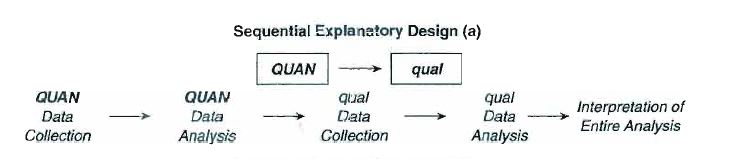 10
Research Methods (Zhu, Bonk, & Sari, in review)
Data Collection: 
survey, interview, and course review  
Participants: 
143 survey participants (10% response rate) and 12 interviewees
11
Research Methods
MOOC instructors interviewed
12
Data Analysis
13
Analytical Framework
Alario-Hoyos, Pérez-Sanagustín, Cormier, and Kloos’ (2014) MOOC design considerations
14
Demographic Information
15
Demographic Information
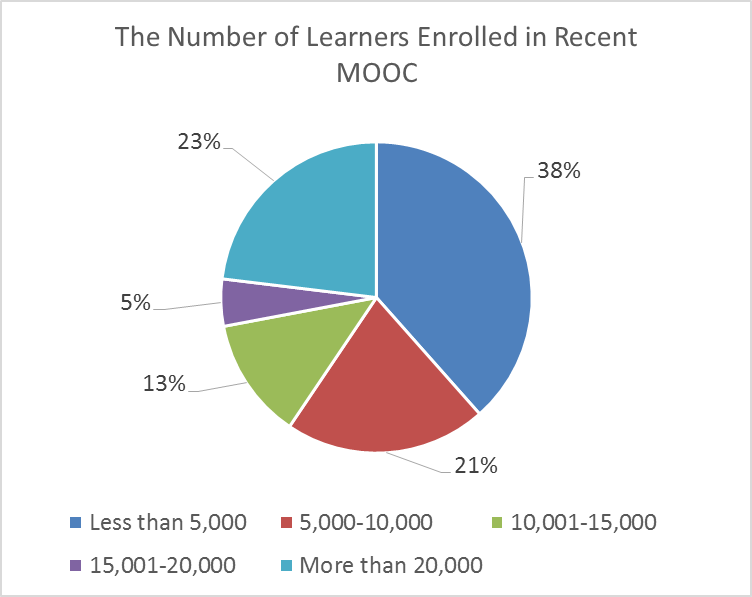 16
Demographic Information
17
Demographic Information
18
Demographic Information
19
Demographic Information
20
Findings
RQ #1. What are the design considerations of instructors when designing MOOCs?
Learning objectives 
Assessment 
Time for designing MOOC
Engaging learners
21
Findings
Engaging learners
One instructor from the UK mentioned: 
“When we were designing, we tried to have a hook for each week, a reason for learners to come back each week. So, we built that into our learning design. So what's going to be the big thing that makes you want to join the course in Week One.”
22
Findings
RQ #1-1. How do MOOC instructors design the course to encourage interaction among learners?
Asynchronous discussion forums 
Pair-based types of tasks
Social media
23
Findings
24
Findings
RQ #1-2. How do MOOC instructors design the course to encourage interaction between instructor and learners?
Online discussion forums
Platform messages
Social media connections
25
Findings
26
Findings
27
Findings
28
Findings
RQ #2. What challenges do instructors perceive when designing MOOCs?
Assessment methods
Engaging students’ learning
Time limitation
29
Findings
Time limitation
 One instructor mentioned:
“I think one of the challenges is time. It does take a lot of time to get the videos done. I did not get a course release when I was doing, and it was a side project at the same time as my regular load. I think it gets to be concentration and balance about what's going on.”
30
Findings
RQ #3. How do instructors address the challenges that they perceive related to MOOCs? 
Explore other MOOC examples 
Seek help from the platform/Colleagues/institutions
31
Findings
Team work
Teamwork. It was amazing to have such support on the development side. There was never a time where I wrote a script for a MOOC. It was like: “OK. Let's go with this.” There was always a discussion…We think examples to clarify that for visual learners or learners who respond better to auditory cues. So the challenges were never greater than the team here.
32
Discussion and Conclusions
The pedagogical factors were the primary design considerations and challenges in MOOC design (Watson, S. L., Loizzo, J., Watson, W. R., Mueller, C., Lim, J., & Ertmer, P. A., 2016).
The assessment and engagement strategies are the main considerations as well as challenges (Hew & Chung, 2014).
The time limitation of creating MOOCs was the primary logistical consideration (Hew & Chung, 2014; Watson et al., 2016).
33
Limitations
Limited to MOOCs which are mainly delivered in English 
Volunteer bias
Only review 12 MOOC Courses
34
Implications
For MOOC instructors: 
May inform them about what other instructors are most concerned with and tend to target in MOOC design as well as their efforts in addressing the possible design challenges. 
For instructional designers: 
May help them in the consulting process.
35
Future Studies
Assessment design 
Engaging activity design
Course design that supports self-directed learning
Further observations and analyses are needed to better understand how MOOC instructor design and deliver their MOOCs to encourage online interaction and learner success.
36
Thank you!Questions and Comments…
Meina Zhu, IU, meinzhu@umail.iu.edu
 Curtis J. Bonk, IU, cjbonk@indiana.edu
Annisa Sari, IU, annisa@uny.ac.id
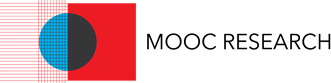 37